Figure 1. Behavioral tasks and recording area. (A) Temporal sequence of task events in two oculomotor ...
Cereb Cortex, Volume 14, Issue 12, December 2004, Pages 1328–1339, https://doi.org/10.1093/cercor/bhh093
The content of this slide may be subject to copyright: please see the slide notes for details.
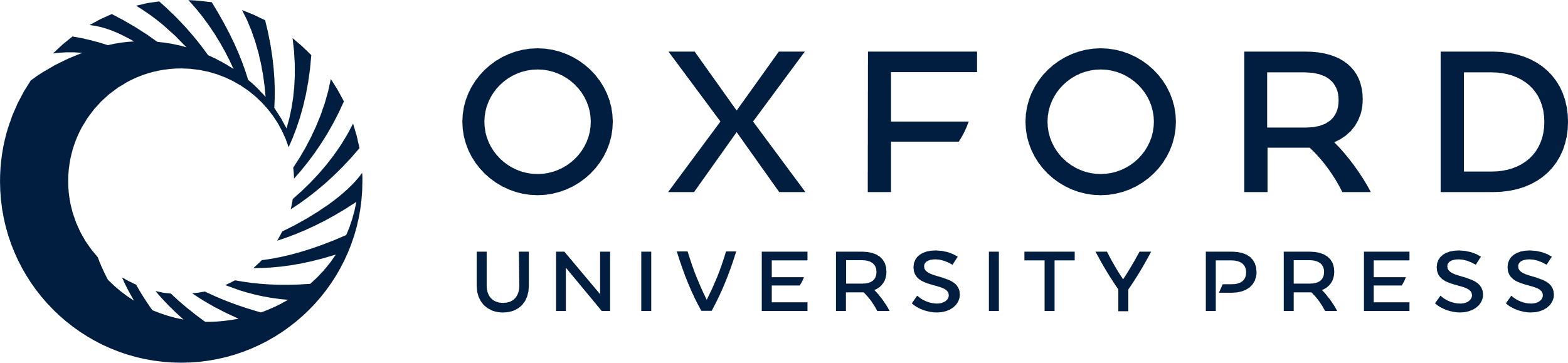 [Speaker Notes: Figure 1. Behavioral tasks and recording area. (A) Temporal sequence of task events in two oculomotor delayed-response (ODR) tasks. Top: standard oculomotor delayed-response (ODR) task. The monkey was required to make a saccade to the location where the visual cue had been presented. Bottom: rotatory oculomotor delayed-response (R-ODR) task. The monkey was required to make a saccade 90° clockwise from the location where the visual cue had been presented. (B) Locations of the visual cue in the ODR task (left) and R-ODR task (right). FP, fixation point. The eccentricity of cue locations was 17°. (C) Recording area. Neuronal activity recorded from the cortex within and surrounding the principal sulcus. PS, principal sulcus; AS, arcuate sulcus; CS, central sulcus.


Unless provided in the caption above, the following copyright applies to the content of this slide:]